KARL MARX
Aula 14
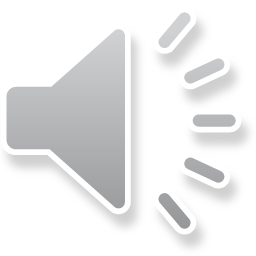 A Revolução Industrial e o avanço tecnológico e privações sociais
A aplicação dos achados da ciência física na construção de motores, na comunicação por telégrafo, na indústria siderúrgica e em outros campos criou as condições para um novo impulso no desenvolvimento do capitalismo industrial.
Às expensas dos bens de consumo populares, intensifica-se o investimento em bens de capital cuja criação ampliada cobrava um elevado custo social com grandes privações para as massas.
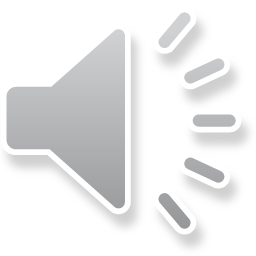 Sacrifício e especialização
As classes sociais inferiores foram as mais sacrificadas. Mais uma vez, as relações tradicionais no seio das comunidades eram substituídas por pura relação de mercado. 
O trabalho foi, cada vez mais, especializado em operações mecânicas simplificadas e a tirania do relógio no interior das fábricas ditava o ritmo do trabalho, inteiramente dependente das máquinas. Mulheres e crianças eram empregadas nas fábricas.
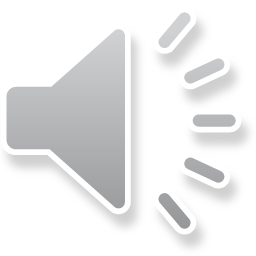 A vida de Karl Marx
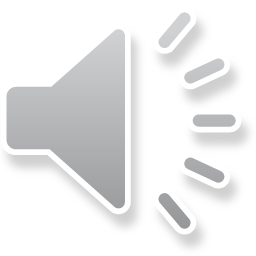 Karl Heinrich Marx (1818-1883) nasceu em Trier, região então desenvolvida e com moderna indústria fabril ao sul da Alemanha.
Filho de uma família relativamente abastada, de origem judaica e convertida ao cristianismo, seu pai foi brilhante jurista e lhe conferiu uma vigorosa orientação formadora. 
Marx perdera-o com apenas 20 anos, mas as influências do falecido pai permaneceram por toda a vida.
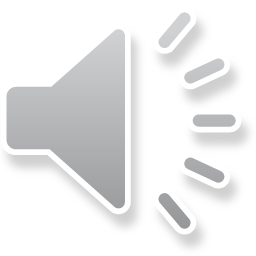 Aos 17 anos, ingressou no curso de Direito na Universidade de Bonn. Em Bonn, iniciou relação afetiva com Jenny von Westphalen, com quem viria a se casar anos depois. 
No ano seguinte, o pai de Marx enviou-o à Universidade de Berlin, tida como mais séria, onde permaneceu por quatro anos.
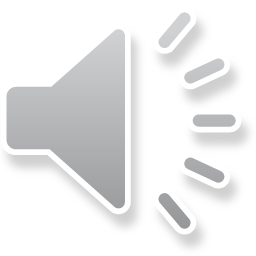 Hegel e os jovens hegelianos
O rico ambiente cultural despertou o interesse de Marx pela filosofia, especialmente por G. Hegel (1770-1831) e pela leitura dele feita pelos jovens hegelianos. 
Marx tornou-se membro desse movimento e seu grupo incluía os teólogos Bruno Bauer e David Friedrich Strauss que fazem crítica radical ao cristianismo e, por implicação, estão contra os opositores liberais da aristocracia prussiana, afeitos ao regime democrático e constitucional.
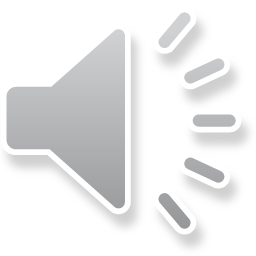 A concepção materialista
A filosofia hegeliana, no entanto, já se encontrava em crise e cisão, e dela Marx se ateve a certos elementos enquanto negava outros. 
O que logo de início ele tratou de se desvencilhar  o idealismo, em prol de concepção materialista que o levou à escolha do tema de sua tese de doutorado em filosofia no estudo comparativo dos filósofos gregos materialistas Demócrito e Epicuro, defendida na Universidade de Iena em 1841.
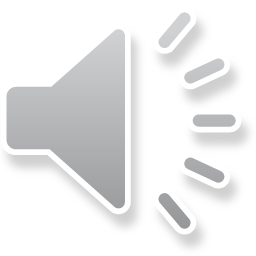 Influência de Feuerbach
O materialismo de Marx foi reforçado com a leitura da obra de Ludwig Feuerbach (1804-1872), A Essência do Cristianismo, lançada em 1841 e que propôs apoiar a crença materialista no naturalismo antropológico e na revisão do conceito hegeliano de alienação.
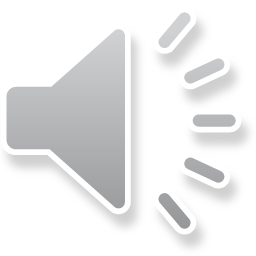